Význam mikroprvkov vo výžive oviec
Demeter 2017
James McCulloch BSc. OBE
Agrimin Ltd
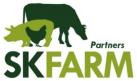 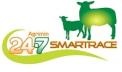 O spoločnosti Agrimin
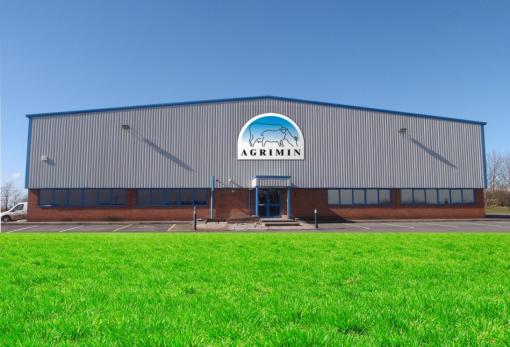 Vývoj, produkcia a marketing bolusov s technológiou riadeného uvoľňovania
Vedenie spoločnosti
Založená  roku 1978
Spoločnosť s ručením obmedzeným
	
Vedenie spoločnosti:James McCulloch	Rozvoj podnikania 
Jamie Bennison	Technická časťRobin Jackson	Prevádzkové a finančné
Mark Armstrong	Predaj a marketing
Vízia a hodnoty spoločnosti Agrimin
Poctivo a komplexne vo všetkom čo robíme
Kvalitné produkty vychádzajúce z praxe
Jedinečné a moderné produkty, ktoré nemajú konkurenciu
Zamestnávame tých najlepších pracovníkov a ponúkame vynikajúce poradenstvo a podporu pre zákazníka
Odborná a rýchla reakcia pri príležitostiach ale aj problematických momentoch
Náše produkty vo svete
Distribúcia v Anglicku farmárom cez obchodných zástupcov alebo veterinárnych doktorov 

8 členný tím obchodných manažérov pre Anglicko, Írsko a Európu

Školenie a praktická ukážka s predajcom a veterinárom priamo na farme

Export predstavuje 55% celkového predaja, sme na 30 rôznych trhoch vo svete
Vývoz prostredníctvom vybraných distribútorov do rozmanitých kútov sveta
Quality Guaranteed
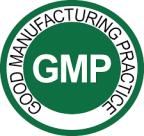 Certifikát výrobných procesov
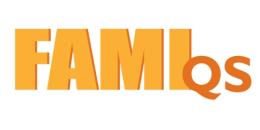 Skratka – Kvalitne a bezpečné systémy pre špeciálne kŕmne doplnky
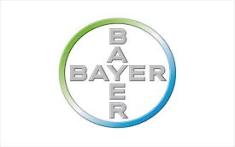 Plne kontrolovaný a auditovaný dodávateľ spoločnosti Bayer
Prečo si vybrať technológiu spoločnosti Agrimin?
Vedúci svetový líder v riadenom uvoľňovaní výživy cez technológiu bolusov

Chránené patentom

Technológia vyvinutá vo Veľkej Británii s vlastným fistulovaným stádom na Novom Zélande

Víťaz ceny za najlepšiu inováciu

Výrobok zaregistrovaný na viacerých medzinárodných trhoch podľa platných krmovinárskych a farmaceutických predpisov

Osvedčená účinnosť
Ako bola vyvinutá technológia Smartrace
Spoločný podnik pre výskum a vývoj na Novom Zélande s firmou Bomac / Bayer

 
Produktové varianty Faceguard ™
 registrované na Novom Zélande 

Agrimin ako pokračovateľ a vlastník 
technológie


Produktové rady Smartrace sfinalizované v posledných 3 rokoch
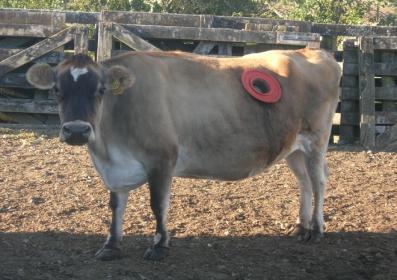 Ako funguje technológia Smartrace?
Voskom spojený zinkový nosič

Mikroprvky rozptýlené v nosiči bolusu

Dva, alebo tri časti bolusu spojené papierovým obalom

Mikroprvky sú postupne uvoľňované riadeným uvoľňovaním

Jednoduchá a efektívna jednorázová aplikácia
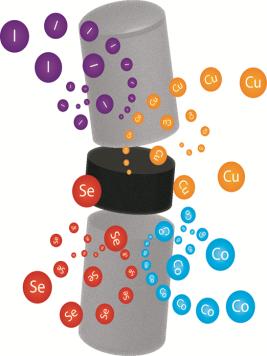 Ako funguje technológia Smartrace?
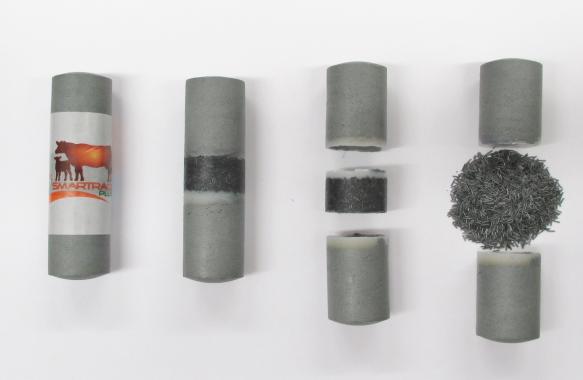 Papierový obal sa rozpúšťa v retikule (čepci) pre uvoľnenie dvoch alebo troch častí bolusu
Erózia bolusu v retikule (čepci)
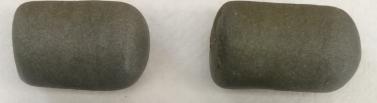 Bolusy Smartrace sa rovnomerne rozpúšťajú po celom svojom povrchu a poskytujú zvieraťu stálu a kontrolovanú zásobu živín
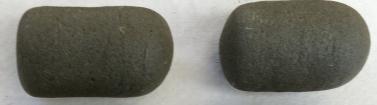 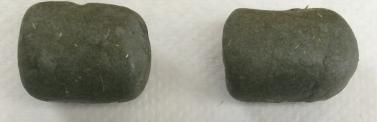 Stály a dlhodobý príjem mikroprvkov z bolusov
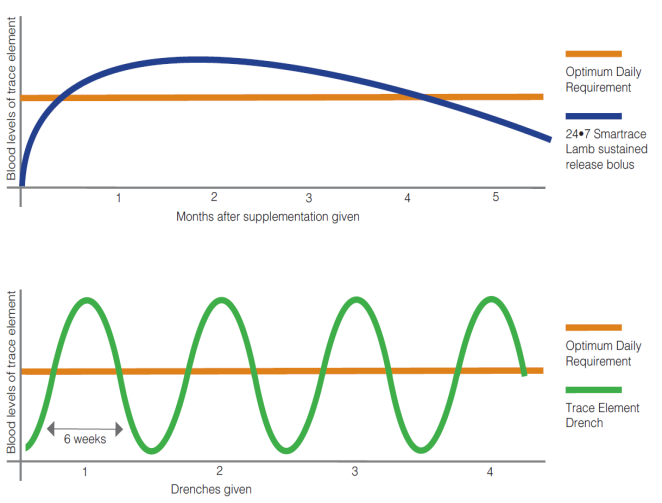 Priebeh postupného uvoľňovania vo fistulovanej krave s Agrimin bolusmi
Čo sú mikroprvky?
Mikroprvky sú živiny potrebné vo veľmi malých denných množstvách pre správny rast, vývoj a správnu fyziológiu organizmu

Ich nedostatok môže spôsobiť ochorenia – (selén a nutričná svalová dystrofia)

Častejšie sú subklinické deficity, ktoré majú negatívny vplyv na zdravie a produktivitu zvierat

Ich dlhodobé a dôsledné dopĺňanie môže tieto problémy vyriešiť
Ktoré mikroprvky sú dôležité pre bahnice a jahňatá
Kobalt

Nevyhnutný pre tvorbu Vitamínu B12

Nevyhnutný pre trvalý rast a dosiahnutie ideálnych denných prírastkov u jahniat

Jahňatá sú o mnoho náchylnejšie na nedostatok Kobaltu ako dospelé jedince

Zlepšuje plodnosť a životaschopnosť jahniat pri narodení
Ktoré mikroprvky sú dôležité pre bahnice a jahňatá
Selén
Nevyhnutný pre rast a vývoj svalov

Dôležité pre správnu funkciu pečene

Antioxidačná funkcia má za následok  lepšiu imunitu a odolnosť voči chorobám a infekciám

Má úlohu v miere plodnosti a percente zabreznutých bahníc

Úzky súvis s Vitamínom E
Ktoré mikroprvky sú dôležité pre bahnice a jahňatá?
Jód
Súvisí s plodnosťou bahníc
Nevyhnutné pre rozvoj štítnej žľazy v skorom štádiu gravidity
Hormóny štítnej žľazy kontrolujú energetický metabolizmus zvierat – nízky obsah jódu má preto za následok slabý metabolizmus.
Hormóny štítnej žľazy tiež zohrávajú úlohu pri pri regulácii rastu
Pár slov k Medi
Je dôležitou zložkou červených krviniek

Dôležitý pre rast a vývoj jahničiek s úlohou v plodnosti a produkcii mlieka
ALE

Určité plemená sú náchylné na toxicitu medi

Buďte veľmi opatrný pri zvažovaní použitia medi pre ovce

Agrimin dodáva prípravky s meďou ale aj bez nej
Denná potreba živín
Denná potreba živín
Ako môžeme určiť zásobenie stopovými prvkami v stáde
Analýza pôdy
Analýza krmív
Rozbor krvi
Biopsia pečene
Odporúčanie veterinára
Vaše, rokmi nadobudnuté, skúsenosti a znalosti z praxe
Podnebie
Ako môžeme určiť zásobenie stopovými prvkami v stáde
Krvné testy sú len časťou celkového obrazu prítomnosti mikroprvkov

Hladina prvkov v krvi sa pravidelne mení podľa ročného obdobia

Je nevyhnutné udržiavať hladinu prvkov počas kritických
období ktoré sú: počas gravidity, bahnenia, odstavu a v stresovom období

Je tiež dôležité riadiť stav mikroprvkov bahníc od pripúšťania až po odstav, pretože jahňatá získajú mikroprvky prostredníctvom maternálneho prenosu a tiež z mlieka

Prísun mikoprvkov musí byť vždy založený na denných potrebách jednotlivých zvierat
Aké možnosti podávania minerálnej výživy sú dostupné pre chovateľa
Voľne prístupné minerály (minerálne lizy vo forme vedierka, kocky, misky)

Minerály zamiešané v krmive / kŕmené na žľab

Vodorozpustné minerály

Injekčná forma

Doplnok k paši

Minerálne drenče a pasty

Bolusy
Prečo použiť bolus s postupným uvoľňovaním
Garantovaný príjem prvkov

Postupné uvoľňovanie

Rovnomerné uvoľňovanie

Zabezpečí každodennú ochranu voči deficitom

Jednoduché použitie

Úspora na pracovnej sile

Bez strát
Kedy použiť bolusy pri bahniciach? Režim 1
Aplikuj 2 – 3 týždne pred plánovaným pripúšťaním (párením)

Zlepšené ukazovatele plodnosti budú viditeľné na menšom počte prebehnutých bahníc

Vyššie percento plodnosti

Výhody pre bahnicu a jahňa počas gravidity

Dobrá vitalita jahniat po narodení

Regulujete zásobenie mikroprvkov od pripúštania po obahnenie jedným (jednorazovým) produktom
Kedy použiť bolusy pri bahniciach? Režim 2
Aplikuj v strednej fáze gravidity (napr. pri sone)

Meď je mimoriadne dôležitá v poslednej fáze gravidity bahnice

Dostupnosť mikroprvkov v poslednej fáze gravidity bahníc

Dostupnosť mikroprvkov na vrchole laktácie, životaschopné narodené jahňatá

Podpora bahnice počas najvyššej produkcie

Regulujete zásobenie mikroprvkov od strednej fázy gravidity až po odstav jedným (jednorázovým) produktom
Kedy použiť bolusy pri bahniciach? Režim 3
Aplikácia 2 krát za rok v 6 mesačných intervaloch

Zabezpečenie mikroprvkov pre bahnicu počas celých 12 mesiacov v roku

Urči optimálny čas na aplikáciu bolusov pre tvoje stádo

Užitočné v regiónoch kde sú nedostatky mikroprvkov celoročne známe

Regulujte zásobenie mikroprvkov počas celého roka dvoma aplikáciami jedným (jednorázovým) produktom
Kedy použiť bolusy pre jahňatá
Režim 1 – Jahňatá – pred odstavom
Preventívna kontroly rastu, napr. pri vážení
Optimalizácia denných prírastkov
Dosiahnutie cieľovej hmotnosti v optimálnom čase

Režim 2 – Jahňatá  -  Počas zimného obdobia

Podpora jahniat počas zimného obdobia

Zabránenie nedostatku mikroprvkov u jahniat kŕmených, hlúbovými krmovinami
Výsledky testov a výsledky z praxe
Výsledky testov s bolusmi Agrimin Smartrace nám ukázali:

Zlepšenie krvného obrazu jahniat a bahníc - Selén, Jód, Kobalt a (Meď)

Zlepšenie plodnosti – vyššia zabrezávka

Zlepšenie plodnosti – vyššie percento plodnosti

Zlepšenie denných prírastkov u jahniat
Porovnanie výsledkov krvi a percenta plodnosti u bahníc, Greystoke Castle Farms, Cumbria, Anglicko – 240 bahníc
a Minerálna výživa aplikovaná pri pripúšťaní
b Krv odobratá pri sonografii – 4 mesiace po aplikácii minerálnej výživy
Vyhodnotenie produkčných ukazovateľov 
Greystoke Castle Farm
a 12 jahniat x €40 za jahňa 
b 28 jahniat x €40 za jahňa
c 420 jahniat x €2 za kilogram v živom
d  Menšie náklady vďaka bolusom  x €2 na hlavu
Výsledky obsahu Selénu v krvi u bahníc, CIIRPO, Francúzsko
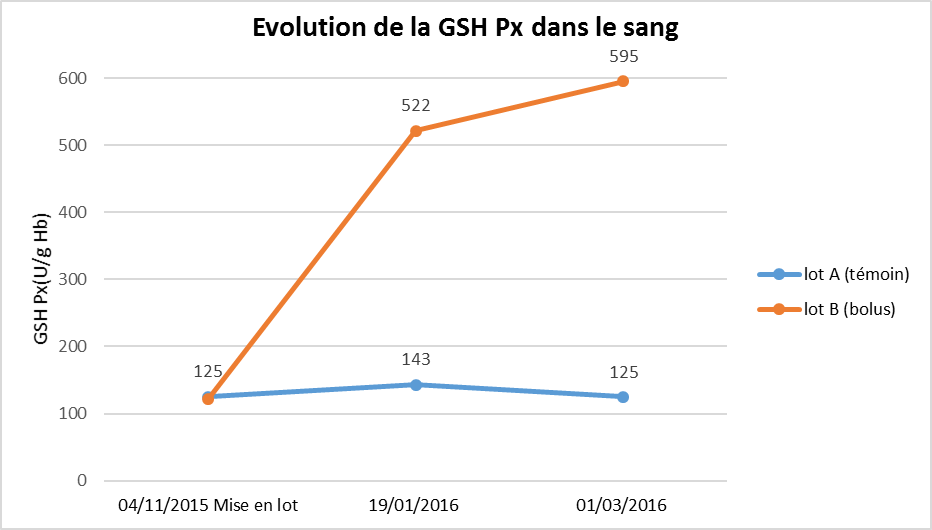 Výsledky obsahu selénu v krvi u bahníc, CIIRPO, Francúzsko
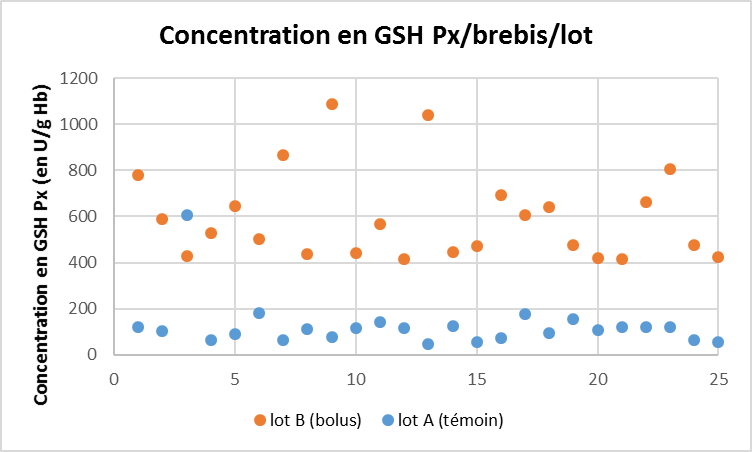 Výsledky plodnosti u bahníc CIRPO, Francúzsko
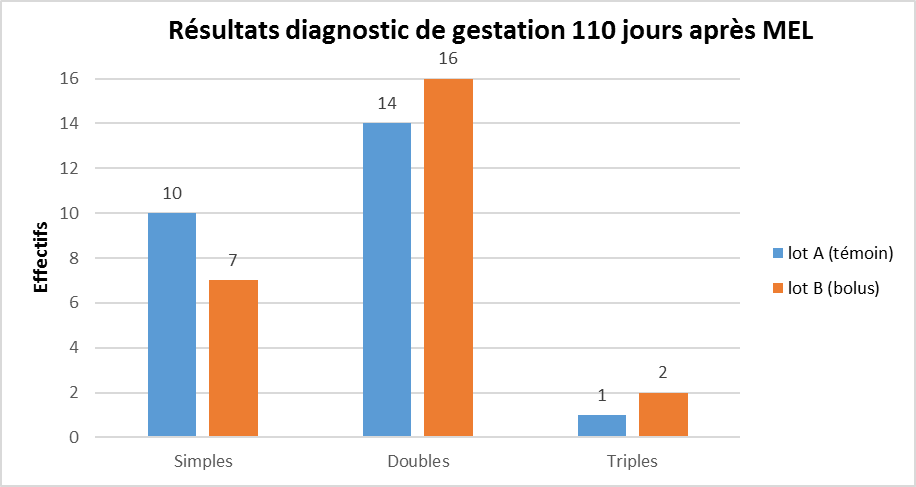 Výsledky obsahu selénu v krvi u jahniat, Sussex, Anglicko
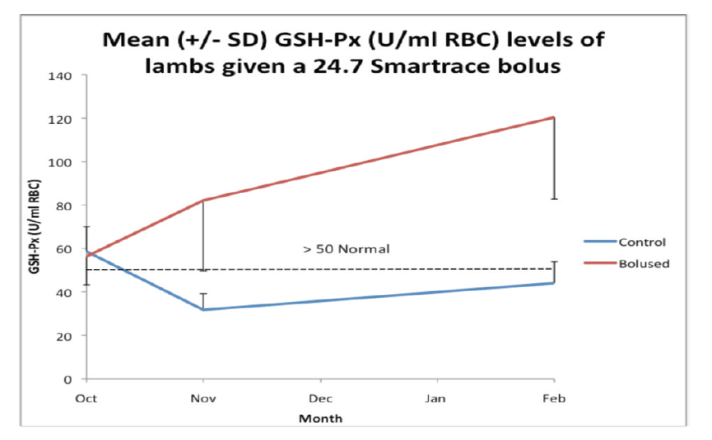 Výsledky krvi u jahniat , St Clear, Wales
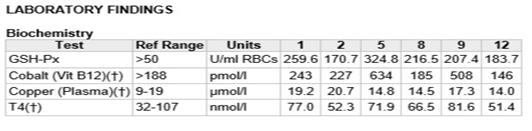 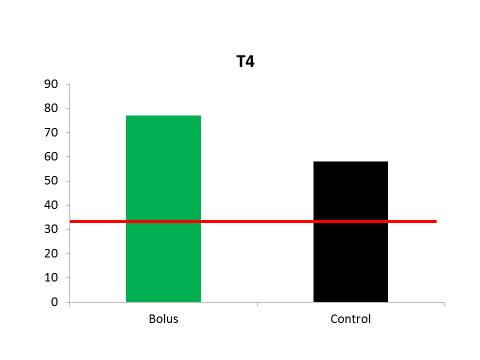 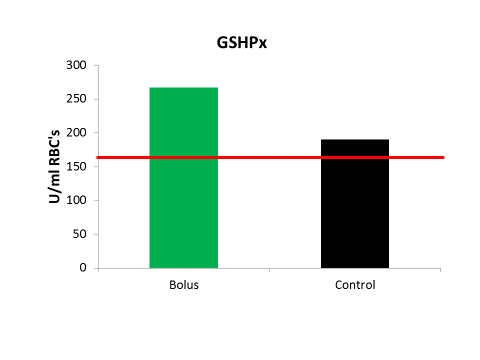 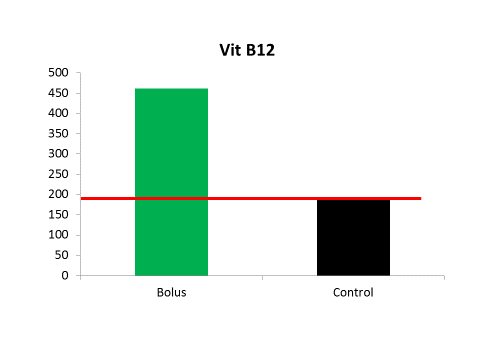 Výsledky denných prírastkov u jahniat v St Clears, Wales
Priemerný prírastok na jahňa u bolusovaných zvierat bol 9,2kg/ jahňa
Priemerný prírastok na jahňa v kontrolnej skupine bol 7,1kg/ jahňa
Výsledky denných prírastkov u jahniat v Northumberland
a Priemer za jednopočetné a dvojčatá

b €2 za kg x 3.56kg menšie náklady cez bolusy pre jahňatá (€1.20)
Závery
Subklinické nedostatky mikroprvkov môžu mať vážny vplyv na produktivitu chovných oviec a jahniat

Bez dodatočnej aplikácie mikroprvkov môžu chovatelia čeliť stratám vyplývajúcim zo neuspokojivej plodnosti u bahníc a neuspokojivej životaschopnosti a prírastkov u jahniat.

Dlhodobé podávanie bolusov poskytuje technické, efektívne a ekonomické riešenie týchto problematík v chove oviec
Ďakujem za vašu pozornosť
Agrimin Ltd				Distribútor pre SR:
Arlanda Way				SK FARM Partners s.r.o. 
Humberside Airport		Gallayova 11, 841 02
Kirmington				Bratislava
England
DN39 6YH

T: 00 44 1652 688046		 T: +421 (0) 2 / 212 92 09
W: www.agrimin.co.uk		W: www.skfarm.sk
E: info@agrimin.co.uk		E: info@ skfarm.sk
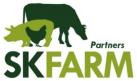 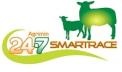